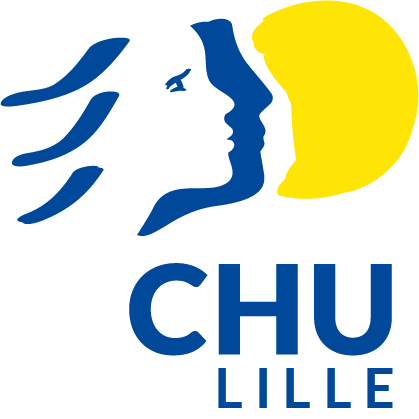 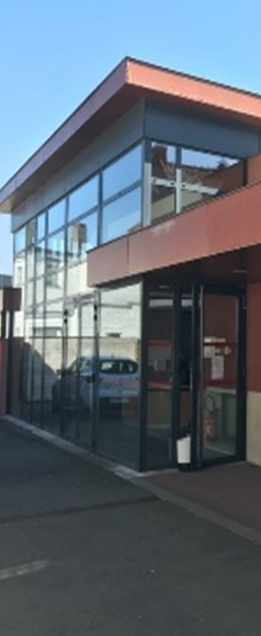 Centre de Proximité de Remédiation Cognitive et Réhabilitation Psychosociale,
CHU de Lille
Postures et outils orientés rétablissement favorisant l’implication des usagers dans les soins de RPS
12 décembre 2022
Assemblée Générale Centres Support et Centres de Proximité des Hauts de France

Marie Adriansen, Claire Mathieu, Emilie Musset, Marina Pivette, Adeline Prum, 
Dr Claire Rascle
[Speaker Notes: Pour remettre le contexte de notre intervention, nous voulions présenter l’interet de la neuropsychologie en santé mentale, domaine encore récent dans la pratique et les établissement.

Dans la mouvance de l’évolution de la psychiatrie (TTT psychotrope, desinstitutionnalisation), le virage ambulatoires a permis le constat de rétablissement des patients et quel type de soins favorisait ce rétablissement. La neuropsychologie est alors apparu comme une intervention qui permettait d’aider à comprendre les liens entre la symptomatologie au premier plan et les fonctionnements de pensée, les troubles cognitifs inherents aux dysfonctionnements neuronaux.
C’est donc dans le contexte d’une psychiatrie qui se modernise et innovante, que les concepts de retablissement (et les soins de rehabilitation psycho social) se developpent, que l’on peut constater la complémentarité indispensable de nos approches psychologique et neuropsychologique et l’approche médical.]
Focus sur un temps essentiel du parcours
Séance de travail

Restitution par l’usager de ses évaluations

Pour l’équipe pluridisciplinaire

Au service de son projet
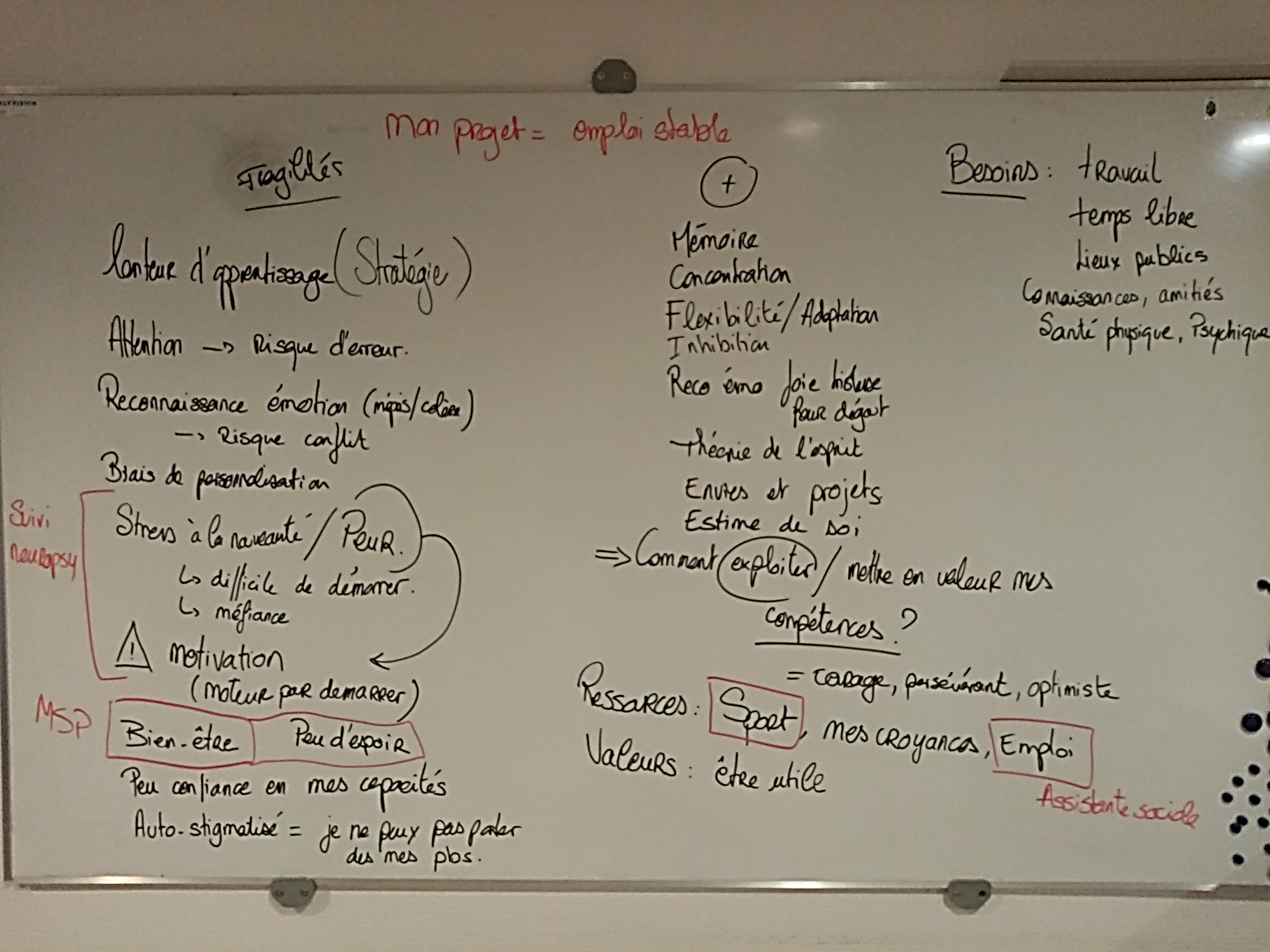 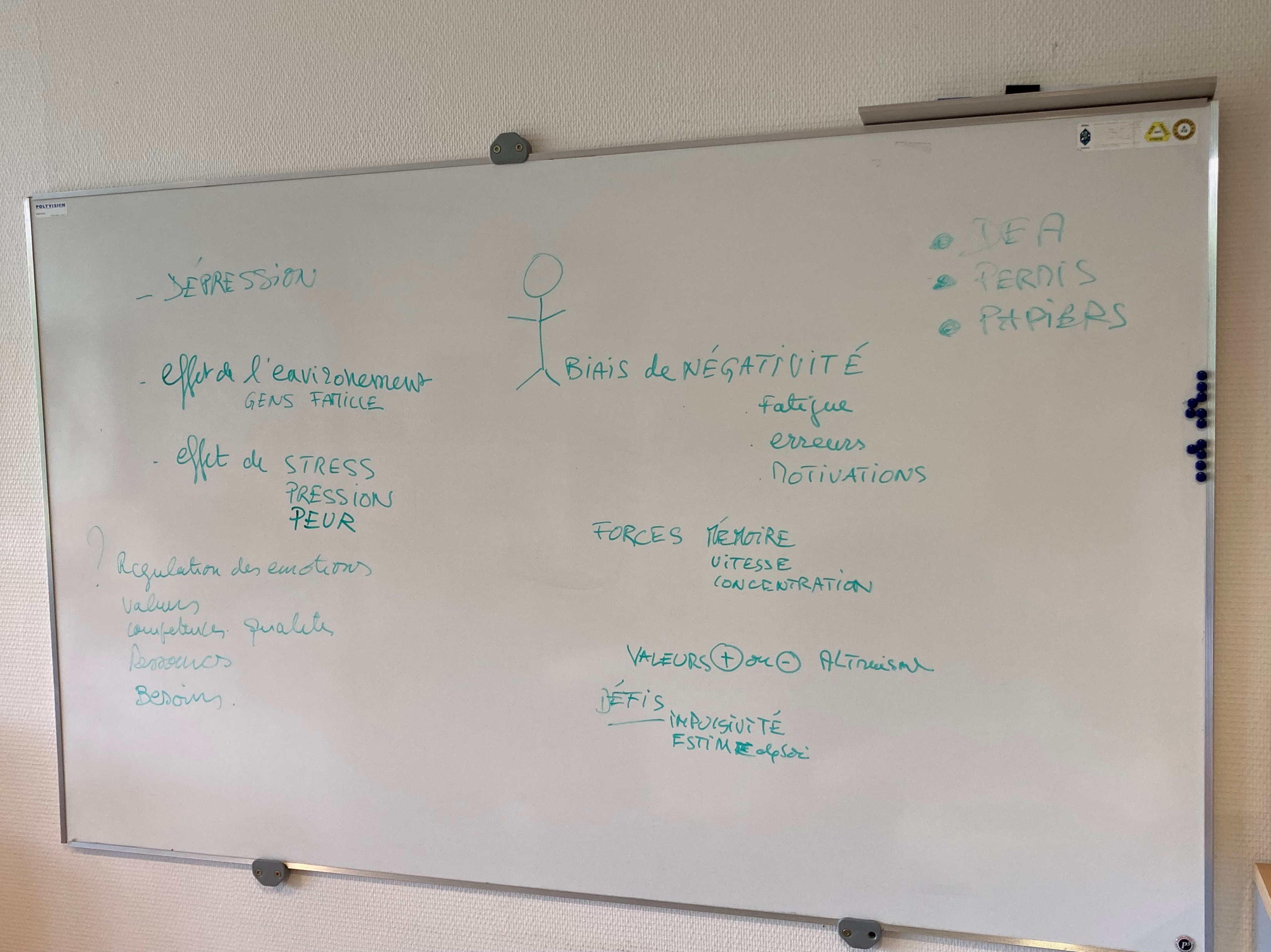 Focus sur un temps essentiel du parcours
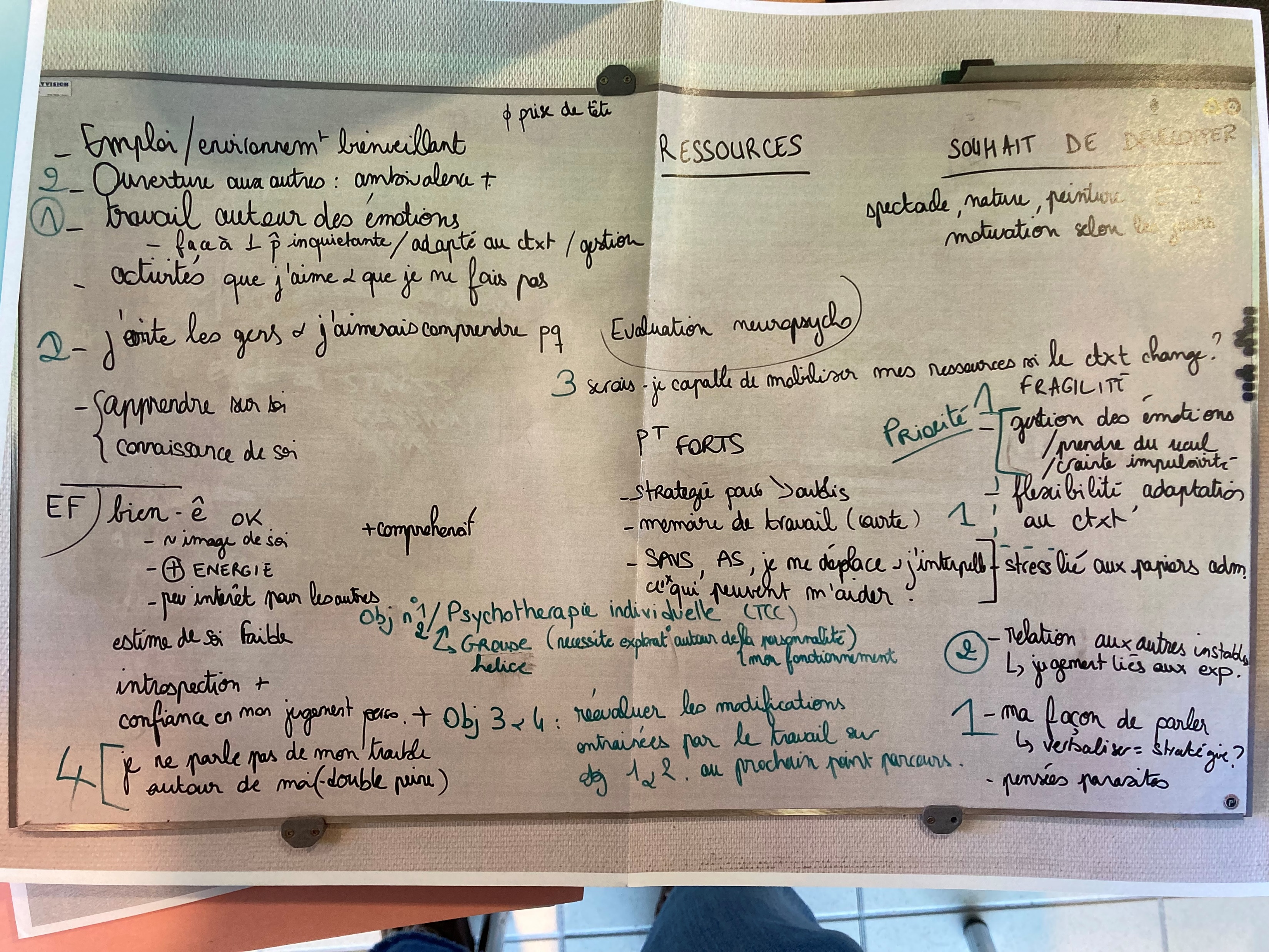 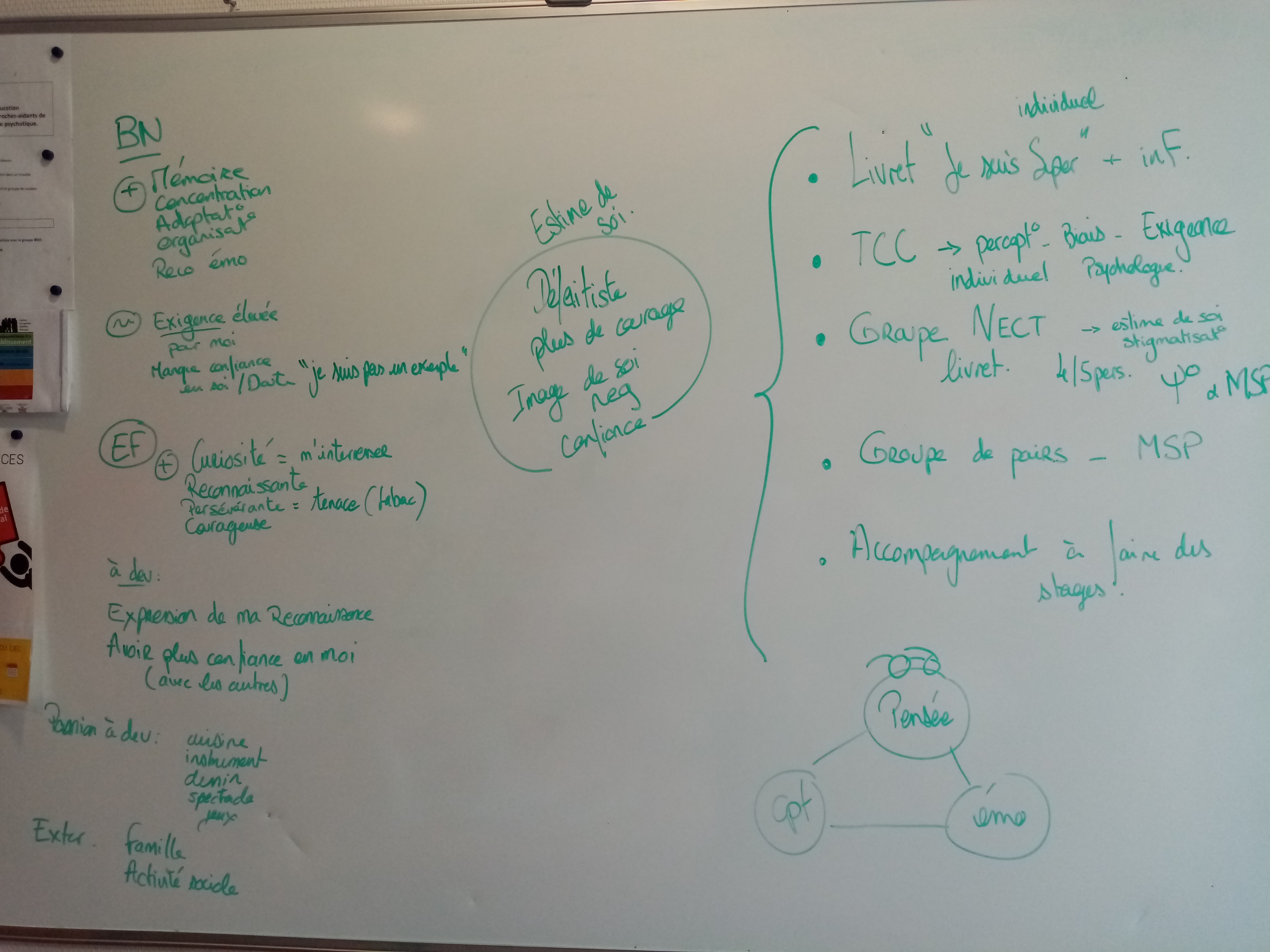 Accompa-gnement social
Évaluation neuropsy-chologique
Usager
Évaluation fonctionnelle
Médiateur de santé pair
Evaluation fonctionnelleorientée rétablissement
Focus systématique sur les ressources AERES

Valeurs

Connaissance des conséquences/prise de conscience des facteurs subjectifs (stigmatisation)

Connaissance de soi


Restitution: apporte du confort au professionnel que la personne parle d’elle même
Evaluation neuropsychologique
Modèles psychologique des dysfonctionnements 
neuropsychologiques et psychopathologiques – 
Kinderman et Tai (2007-2009)
Approche métacognitive
 Auto-réflexivité
 Lien fonctionnel
 Facilitation
Facteurs biologiques
Facteurs sociaux
Processus psychologiques
Dysfonctionnements psychologiques
Motivationnels
Evénements de vie
Cognitifs
Relationnels
Affectif
Accompagnement social
Accompagnement social
Accompagnement favorisant la concrétisation de projets formulés par la personne concernée lors des différents temps de travail du parcours (entretien conjoint, restitution, point parcours) grâce à une approche globale tenant compte du contexte social 

Exploration de l’offre du territoire et mise en perspective des projets en tenant compte de leur faisabilité

Favoriser l’inclusion de l’environnement de la personne concernée dans le parcours
Médiateur de santé pair
Groupe de pairs

Alliance du savoir académique et des savoirs expérientiels

Rôle central pour sensibiliser l’équipe à la participation des usagers
Ouverture et projets
Invitation faites aux usagers pour les groupes de travail

Co consutruction livret/carnet de route du parcours en RPS
Module ETP Rétablissement

Participation à la démarche qualité de l’établissement
Accompa-gnement social
Évaluation neuropsy-chologique
Usager
Évaluation fonctionnelle
Médiateur de santé pair
SYNERGIE
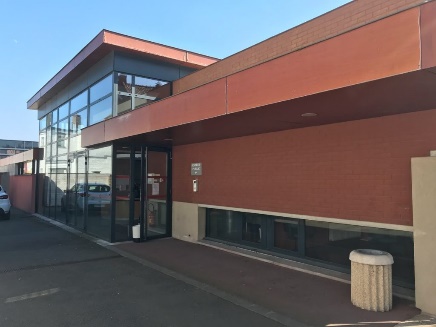 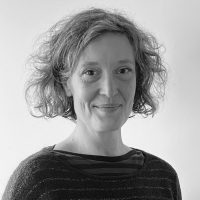 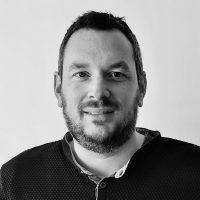 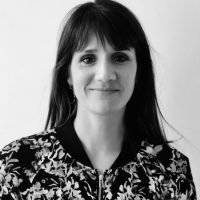 BROUTIN Sylvain
Infirmier
ADRIANSEN Marie
Infirmière
DUNAND Sarah
Infirmière
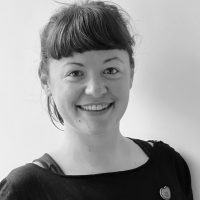 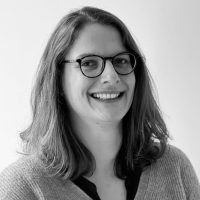 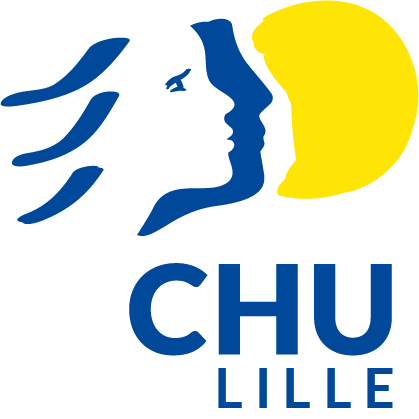 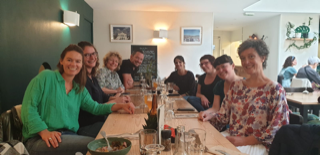 PIVETTE Marina
Psychologue
MUSSET Émilie
Psychologue
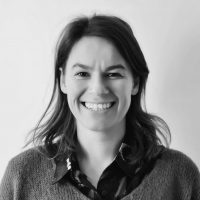 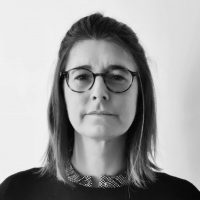 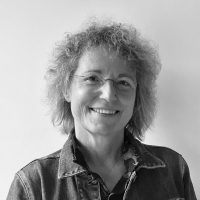 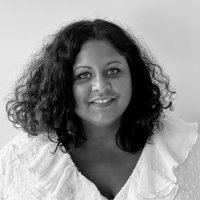 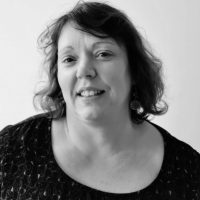 BRACQ Pascal
Cadre de santé
PRUM Adeline
Assistante sociale
MATHIEU Claire
Assistante sociale
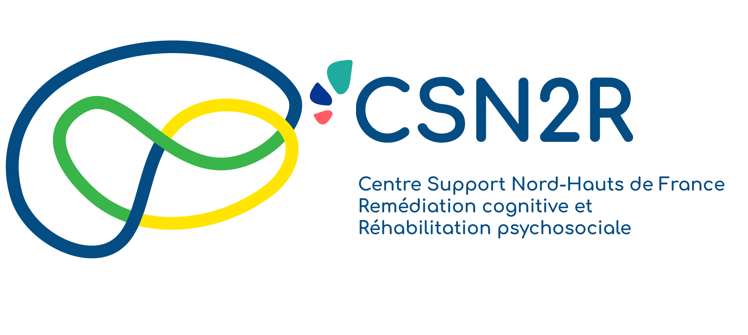 ROUANET Florine
Secrétaire médicale
SCHAEFFER Nathalie
Médiatrice de Santé Paire
RASCLE Claire
Médecin Psychiatre-coordinatrice du CSN2R